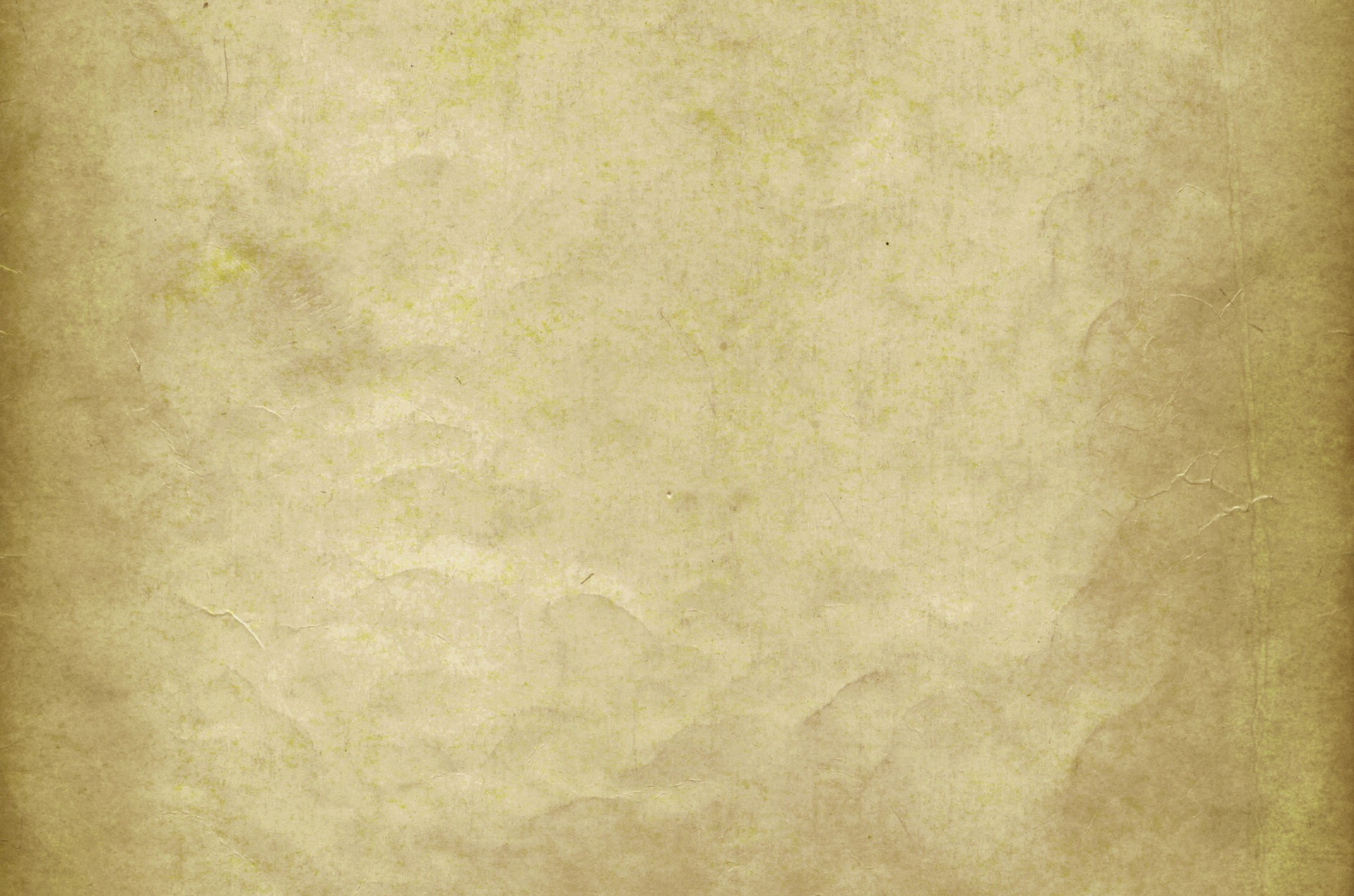 КОРОЛЬ ЛИР
Квиз по цитатам
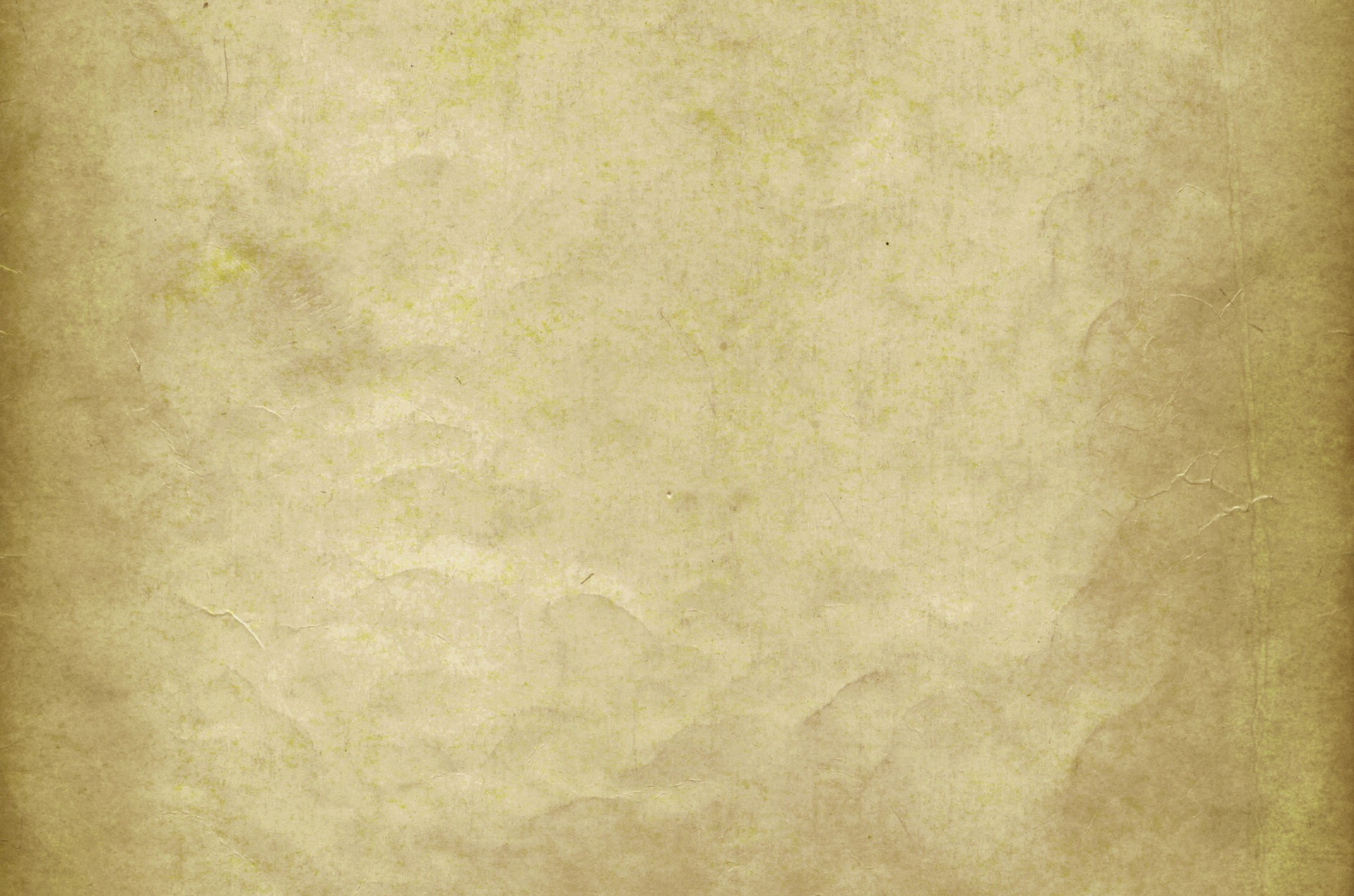 « К несчастью, не умею
  Высказываться вслух .  Я вас люблю,
  Как долг велит, не больше и не меньше.»
Регана
  Корделия
  Гонерилья
АКТ  1    сцена  1
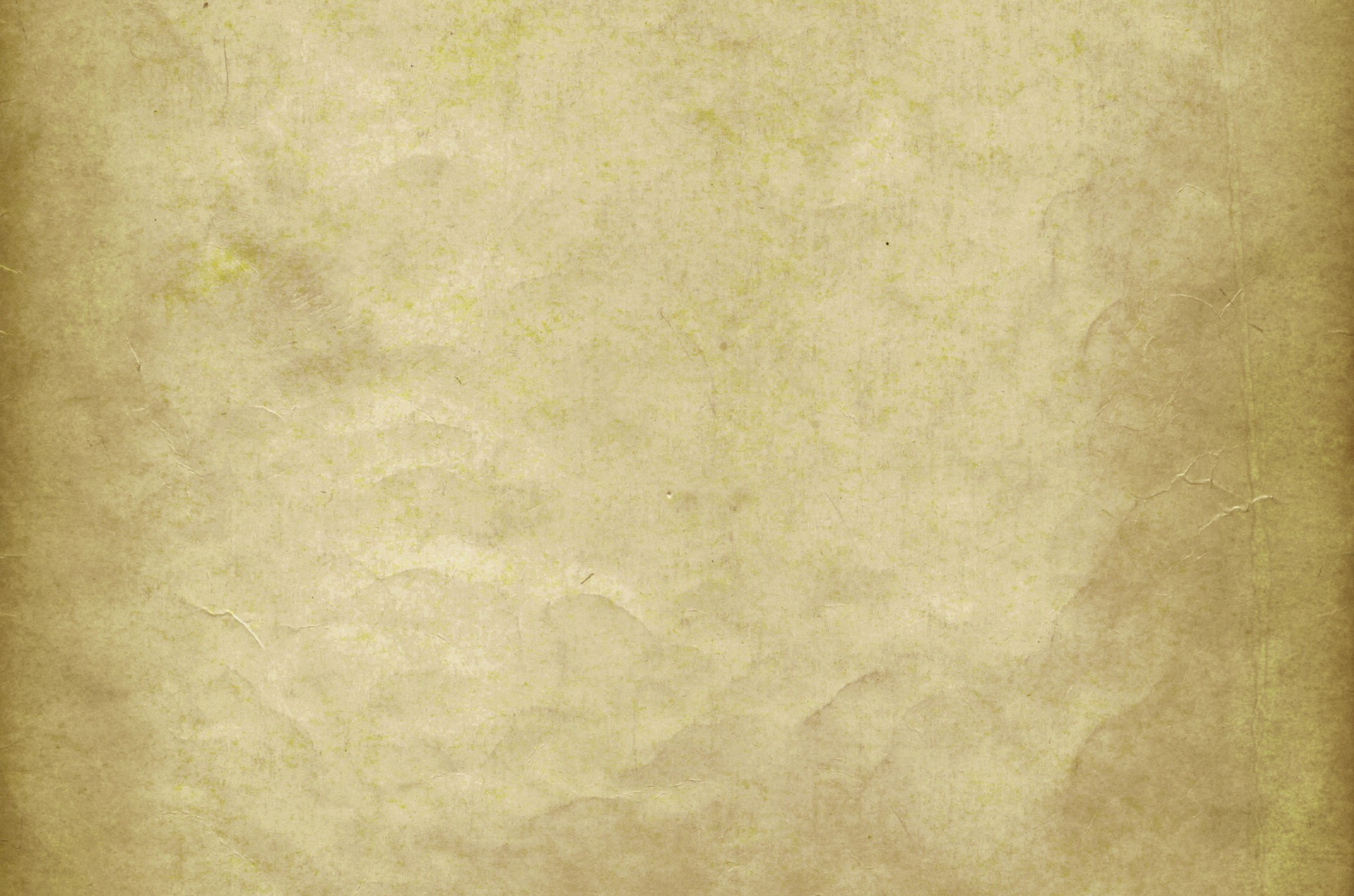 « Мы, герцог, раньше дорожили ей.
  Не то теперь. Её цена упала.
  Она пред вами. Если что- нибудь
  Вам в маленькой притворщице по вкусу,
  Тогда берите всю её, как есть,
  С немислостию нашею в придачу»
Герцог Бургундский
  Кент
  Лир
АКТ  1   сцена  1
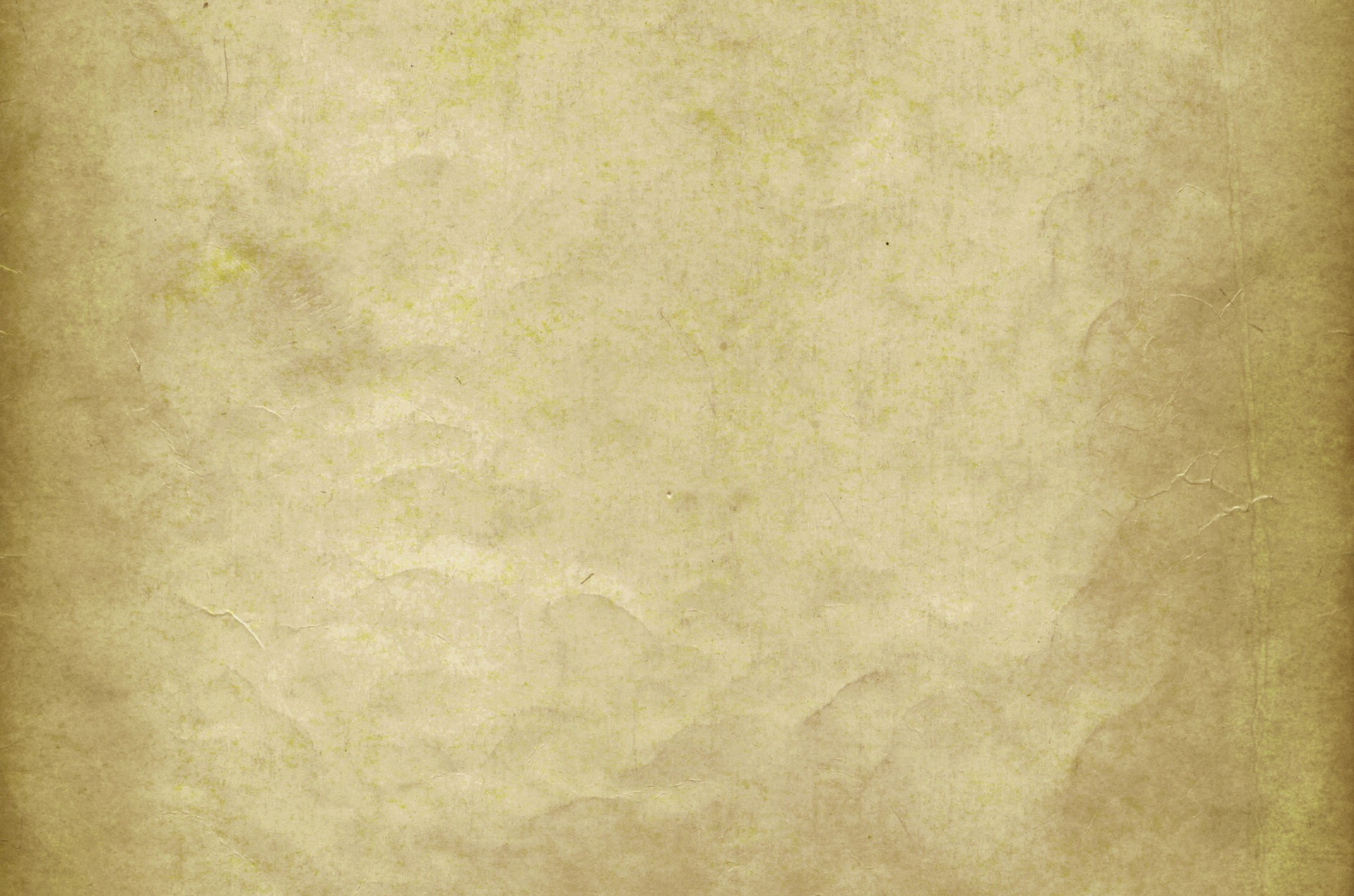 « Корделия, лишенная наследства,
  Твоё богатство в бедности твоей.»
Король Французский
  Герцог Бургундский
  Лир
АКТ  1    сцена  1
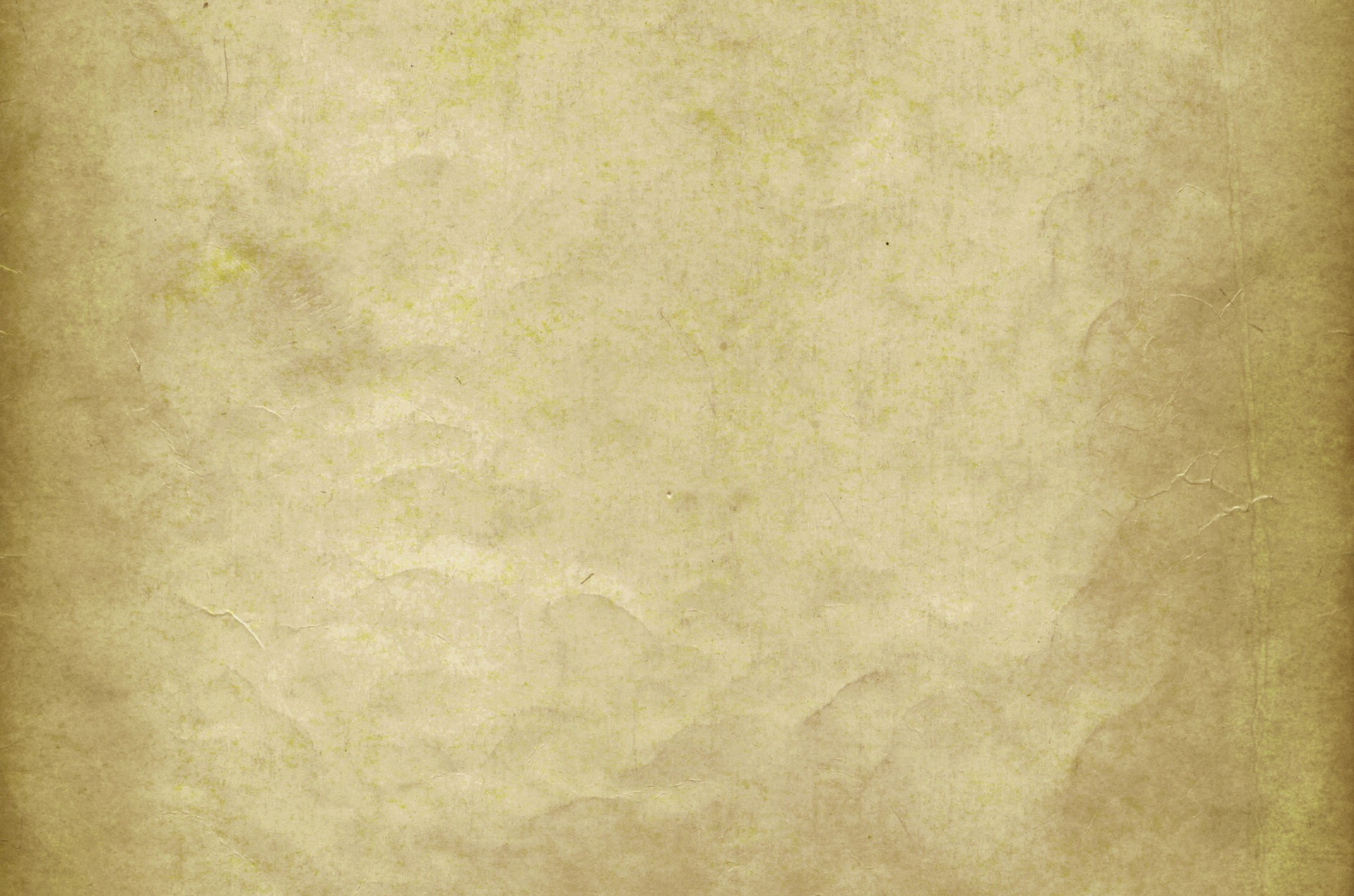 « Побочный сын! Что значит сын побочный?
  Не крепче ль я и краше сыновей
  Иных почтенных матерей семейства?»
Глостер
  Эдмунд
  Эдгар
АКТ  1    сцена  2
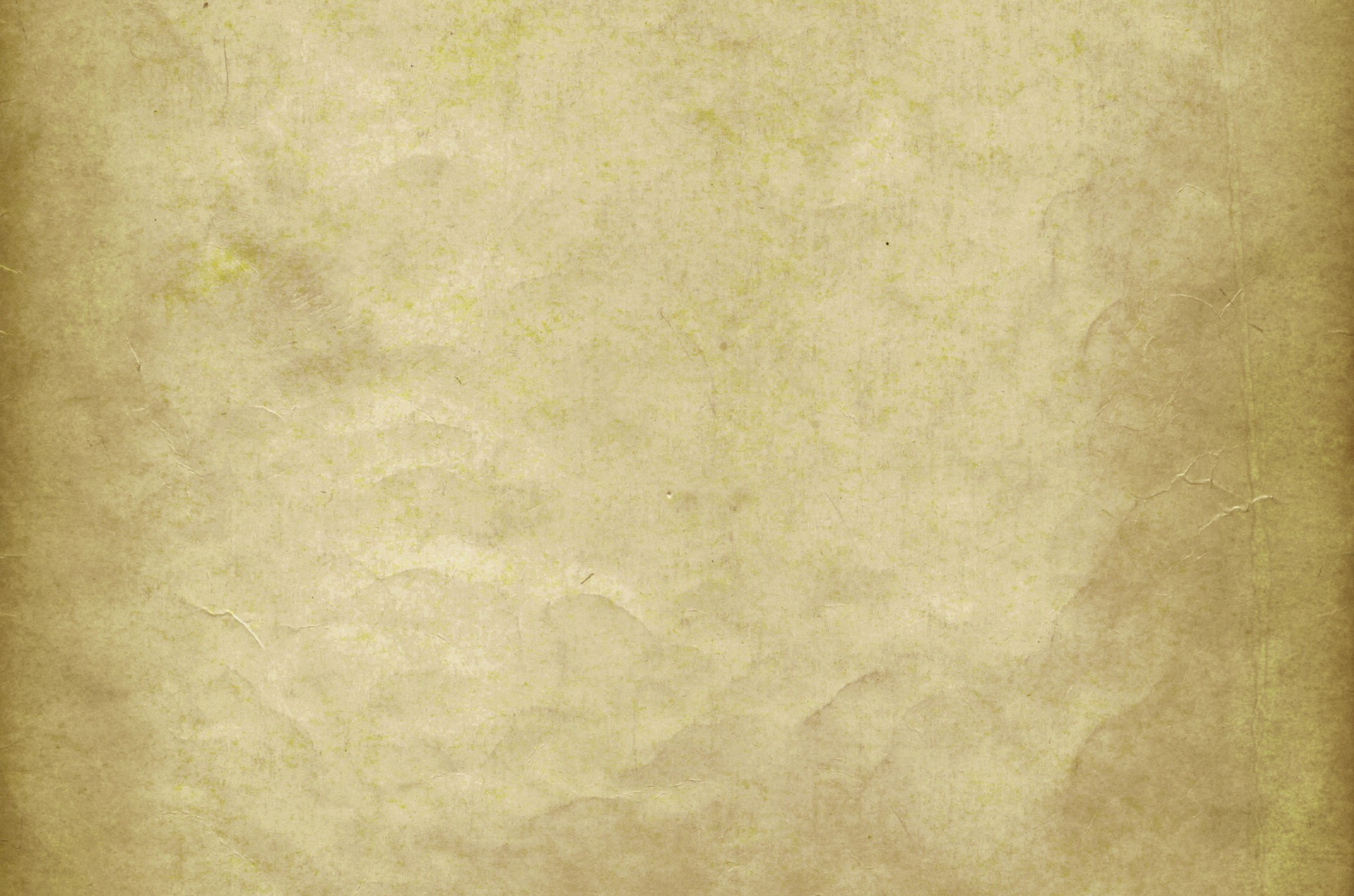 « Вот так всегда. Как это глупо!
  Когда мы сами портим и коверкаем себе жизнь,
  Обожравшись благополучием,
  Мы приписываем наши несчастья солнцу, луне и    
                                                                      звездам.»
Гонерилья
  Эдмунд
  Шут
АКТ  1    сцена  2
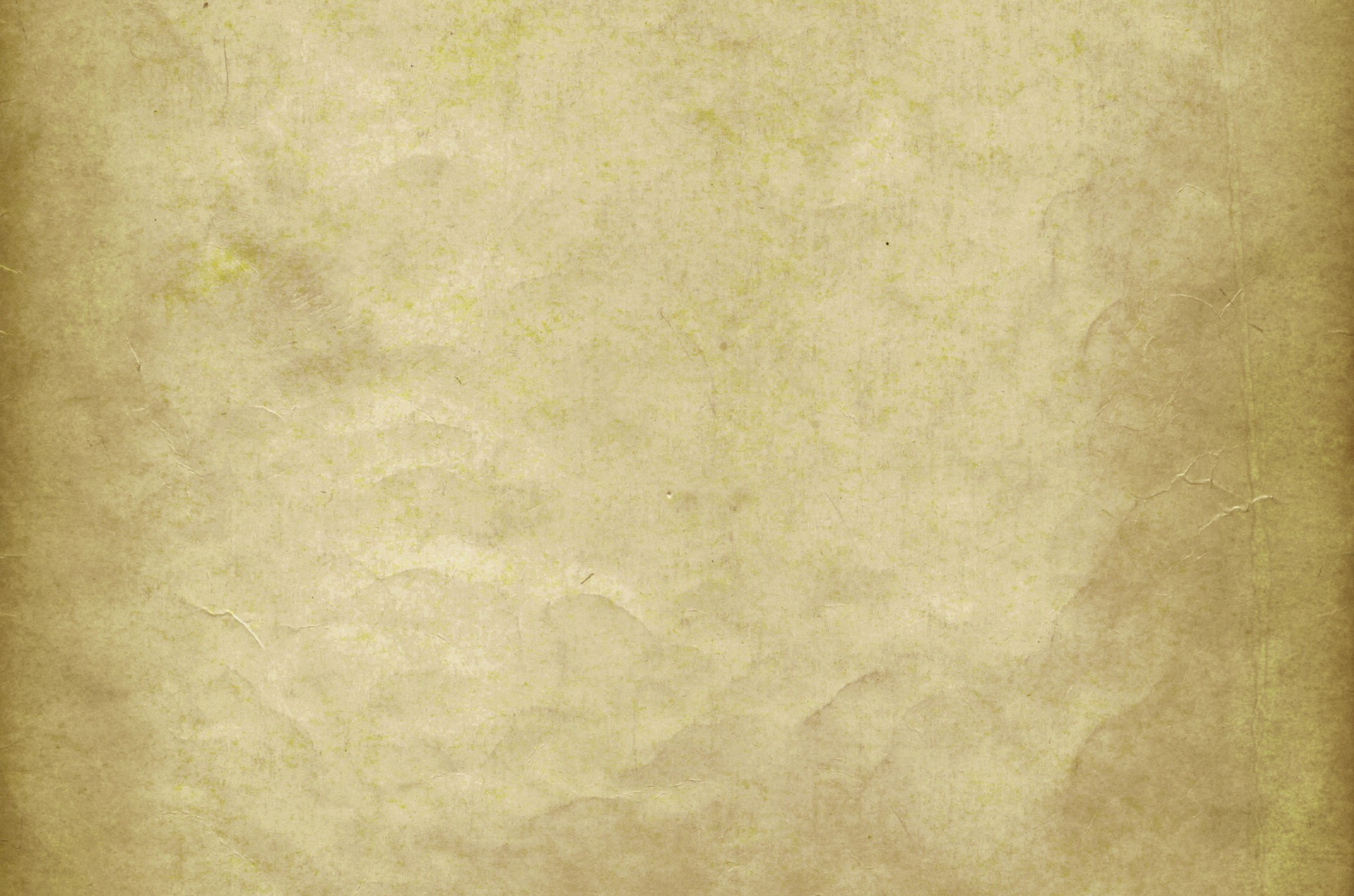 « Кто дал тебе совет
  Отдать свой край другим,
  Тот от меня, сосед,
  Умом не отличим.
  Я злой дурак- и в знак
  Того ношу колпак  ,
  А глупость добряка
  Видна без колпака . »
Лир
  Кент
  Шут
АКТ  1    сцена  4
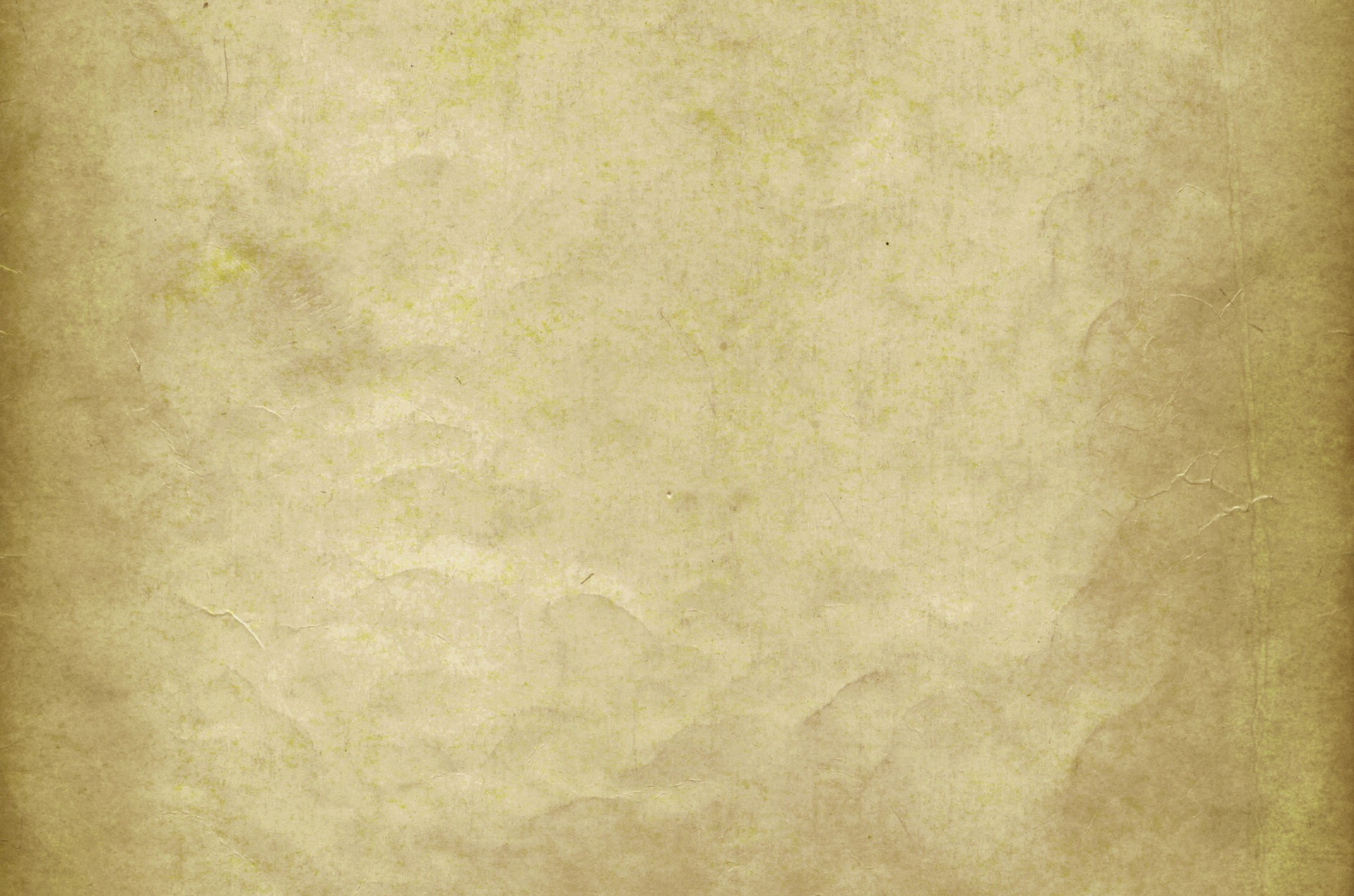 « Плох тот, кто поздно кается.»
Лир
  Герцог Альбанский
  Гонерилья
АКТ  1    сцена  4
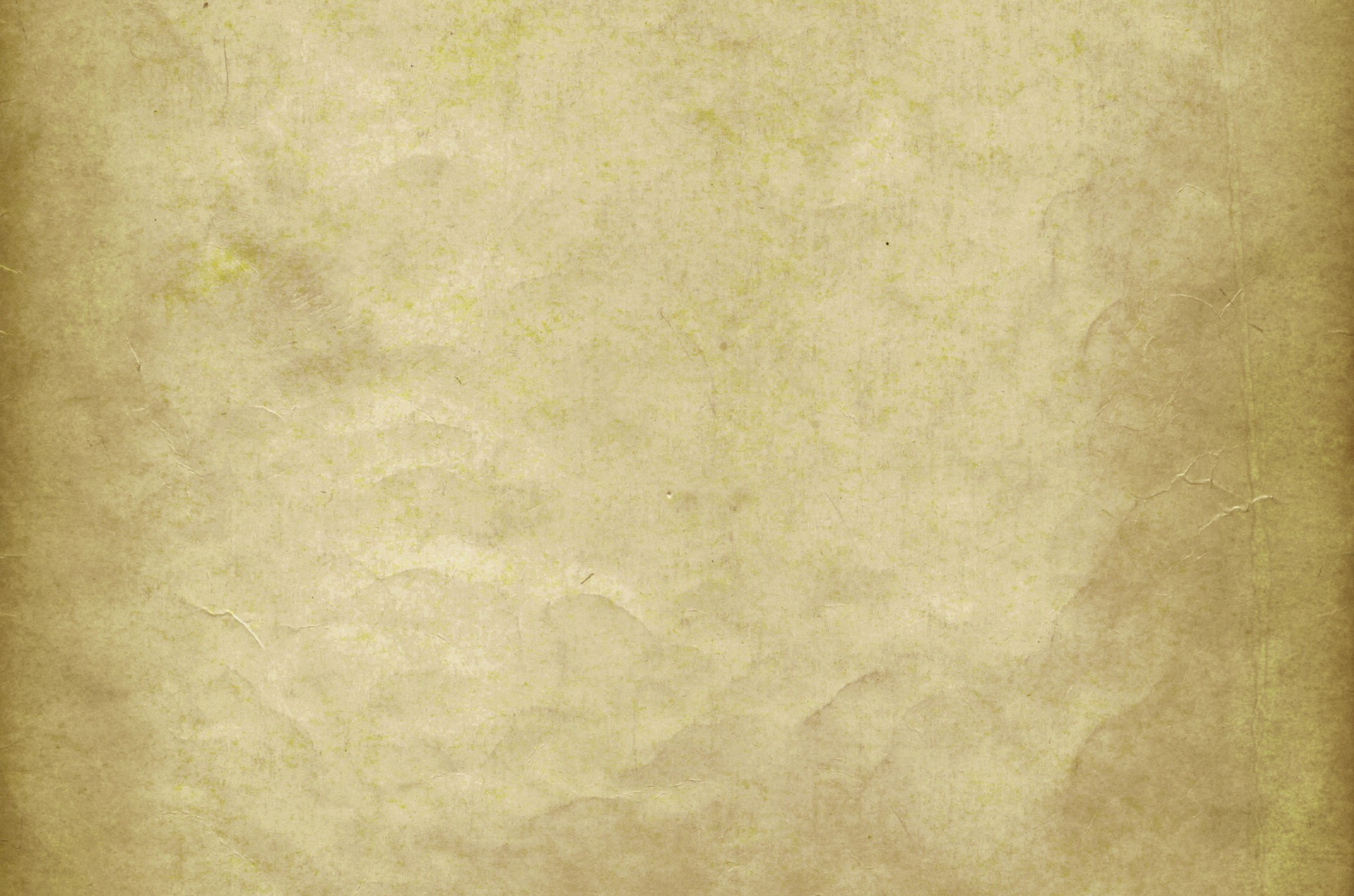 «  Твоя сестра – большая негодяйка.
   Она, как коршун, мне вонзила в грудь
   Жестокости своей дочерней когти.»
Глостер
  Герцог Альбанский
  Лир
АКТ  2    сцена  3
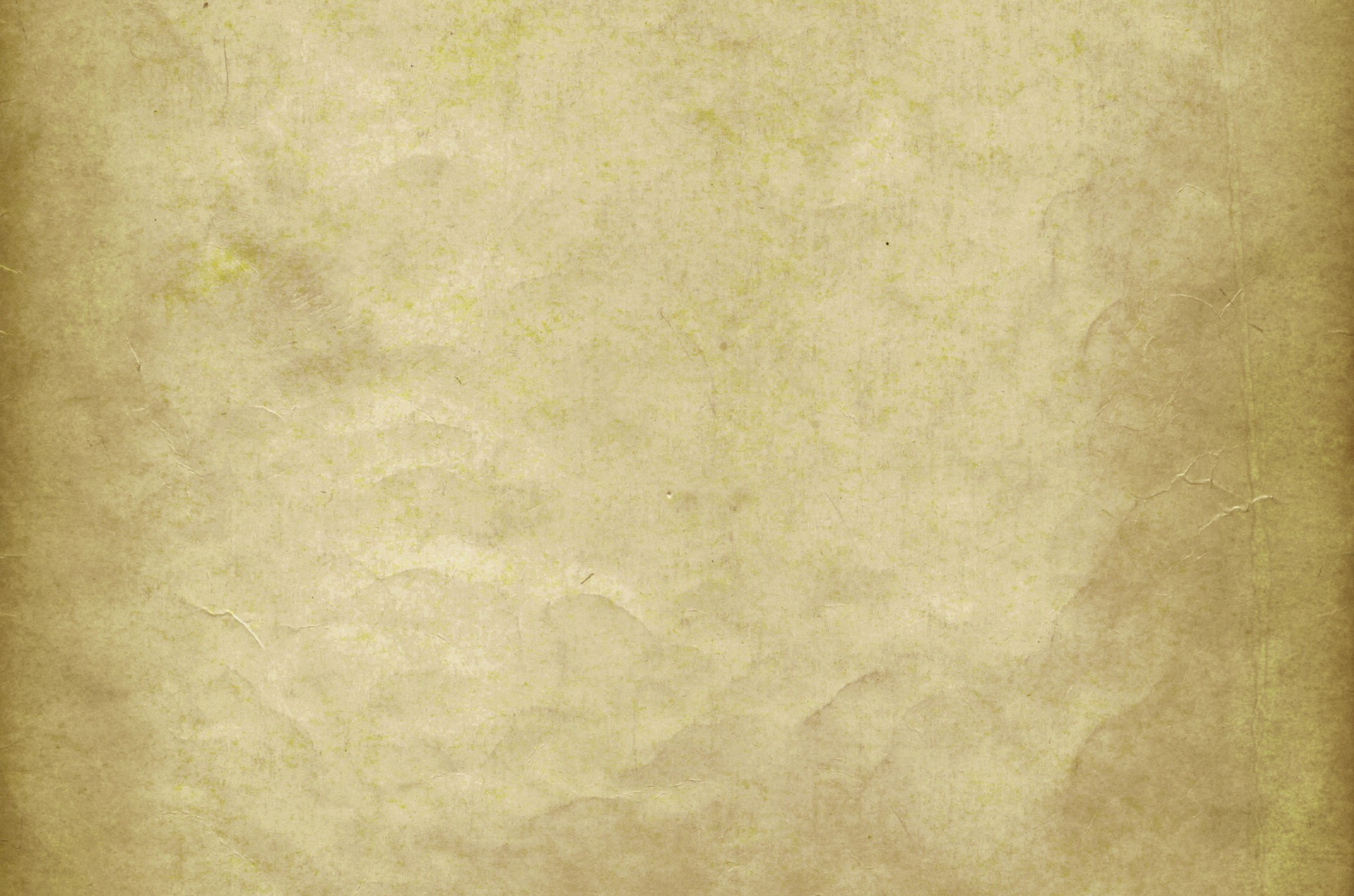 « Нет у меня пути,
   И глаз не надо мне.  Я оступался,
  Когда был зряч. В избытке наших сил
  Мы блуждаем, пока лишенья
  Не вразумят нас.»
Герцог Альбанский
  Лир
  Глостер
АКТ  4    сцена  1
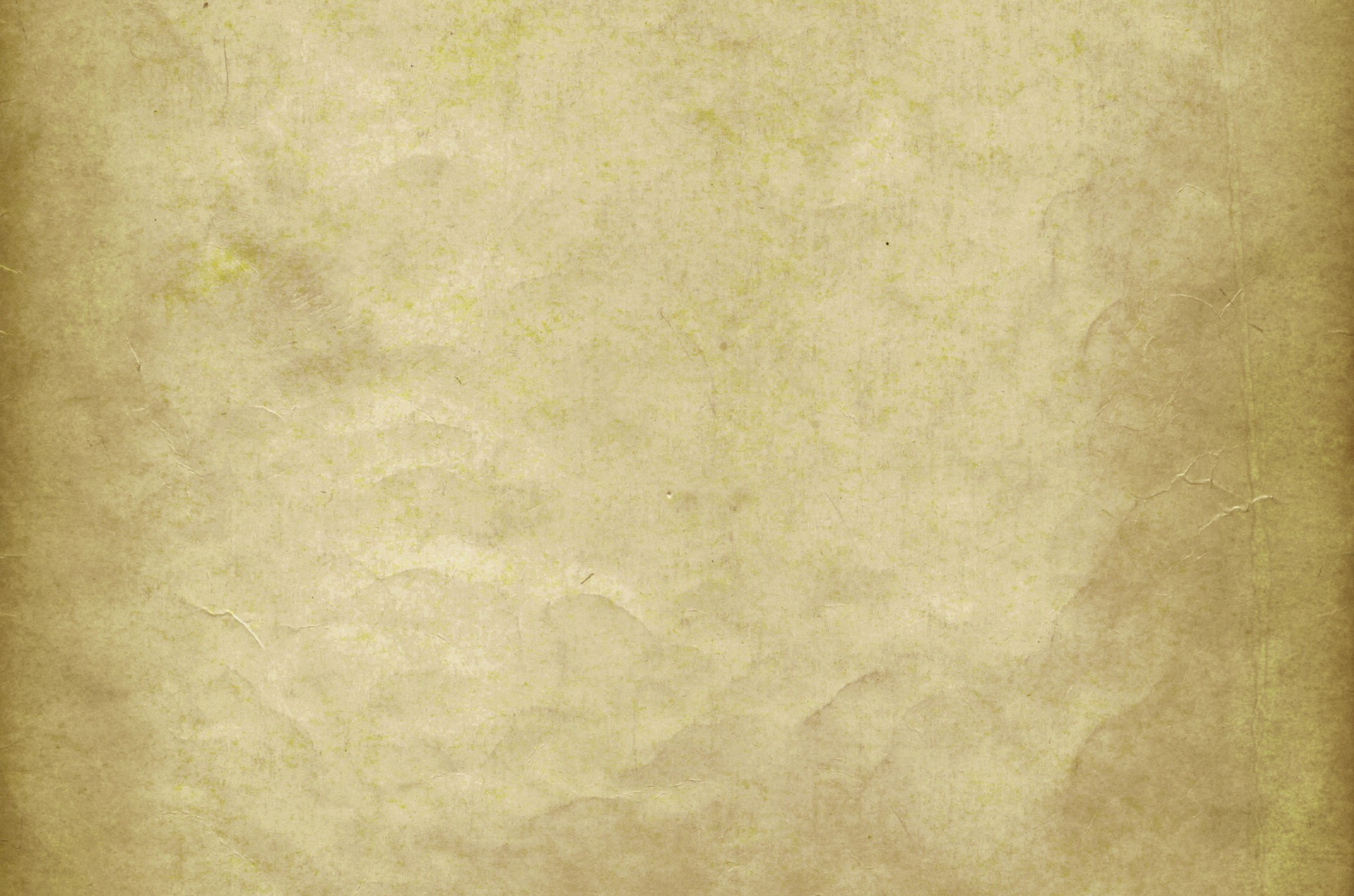 « Какой тоской душа ни сражена,
  Быть твердым заставляют времена.
  Последуем примеру этой тени
  И в долголетьи и в долготерпеньи. »
Шут
  Герцог Альбанский
  Глостер
АКТ  5   сцена  3
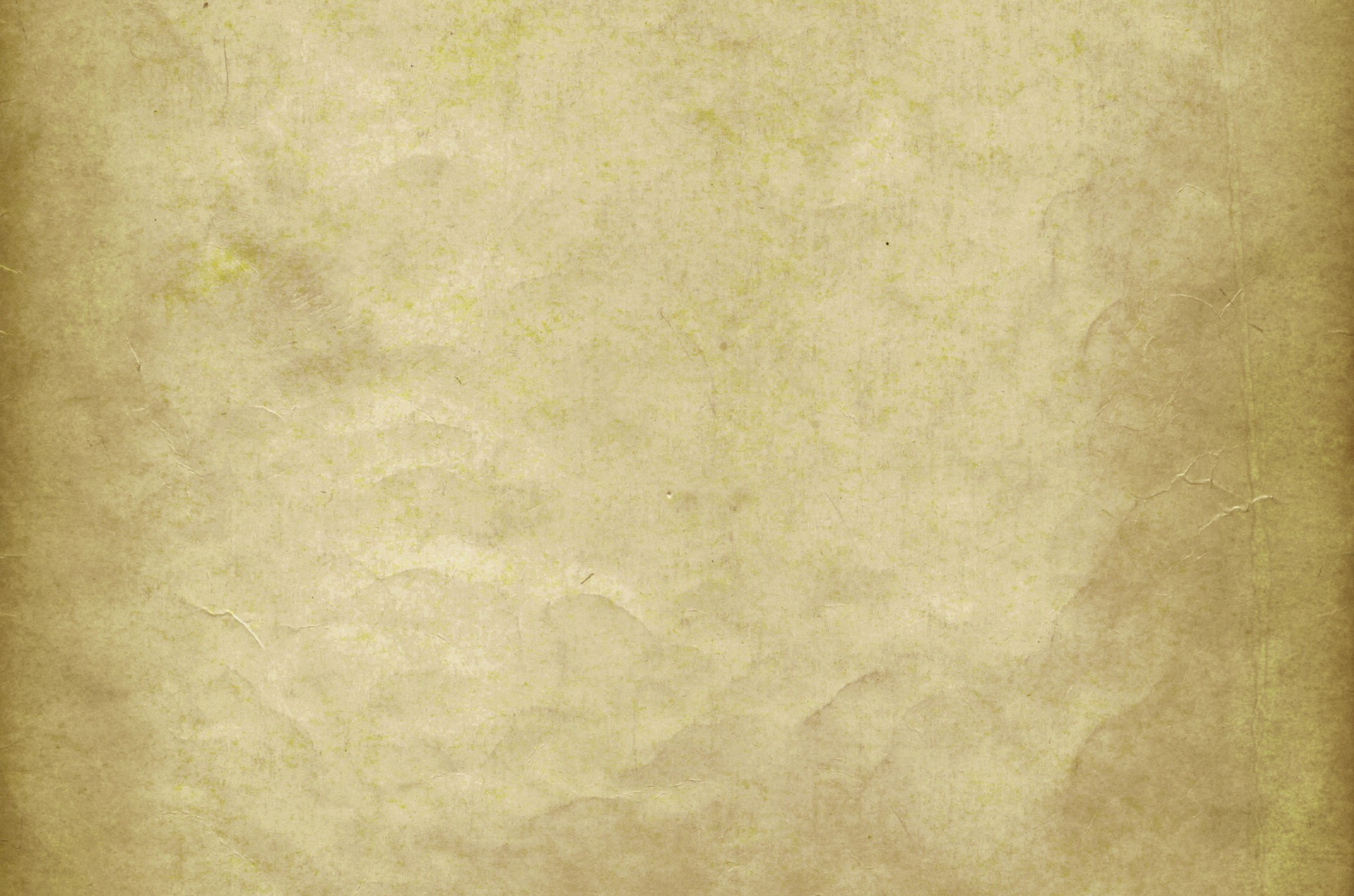 Работу выполнила:

Селега  Ирина,
201 «А»
2016